S J ENTERPRISE
A COMPLETE IN SECURITY AND CASH LOGISTIC MANEGMENT FIRM.
Reg. Off:- 4 FAILY PLACE, HMP HOUSE, ROOM NO-G17, KOLKATA-700 001
Corporate Off:- 6, Jawaharlal Nehru Road, Unit No-1101, Siddha Esplanade, Kolkata- 700 013
E-mail: sjenterpris725@gmail.com
1
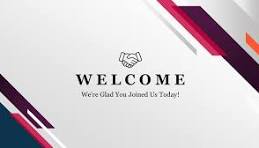 We are one of the premier and pioneer company, cash remittance systems and security provider located in All over India.
2
Welcome Message
MR. MD SUNNY ALI
(Founder & CEO.)
“I know that this is a challenging time, but together we can get through it. We are here to support each other and work together towards success.” “Let's stay positive and use this as an opportunity to come out even stronger. The Executive Leadership Team is here to help you every step of the way!”
3
ABOUT US
S J Enterprise is a reputed service provider in the field of Total Security Solution, Integrated Facility Management , Outsourced Banking Services, Transportation & Logistics, Housekeeping , CCTV, E- Surveillance etc. Established in 2012, and has now the strength of approximately 3,000 personnel, converting about 500 location in Pan India.

Founded by Md. Sunny Ali, the CEO of the company, S J Enterprise in an established brand-name today. The Management consists of professional and expert from various fields such as ex-servicemen from Defence, Police, Intelligence, Para-military, Banking Personnel for Cash remittance and ATM operation, Management Trainees from Premier institutes is a continuous process for reinforcing the management team.
4
13-11-2024
OUR VISION
S J Enterprise is the most ethical, transparent, statutory compliant, CSR compliant, eco-friendly and humane service-company in India.

S J Enterprise employees are true face and Brand Ambassadors of the Company. We invest significantly in Human Capital and recognize our employees as the main drivers of our business growth.
 
S J Enterprise acknowledges the support, sincerity and hard work of all its employees. The company has tremendous respect for them and is committed to their care.

S J Enterprise dreams Big but keeps its targets realistic and achievable. Its constant focus is on improving quality and timely delivery of its services to the satisfaction of the customer.

S J Enterprise believes that noting to impossible. We face every challenge as an opportunity to learn and grow.
5
13-11-2024
OUR MISSION
S J Enterprise promises to increase its staff-strength to 5,000 by 2025 providing employment to underprivileged youth of India.

S J Enterprise targets to achieve business revenue of Rs. 100 Cr.  by 2025.

S J Enterprise strives to continuously improve the range and quality of its services to provide top-class customer support and satisfaction.

S J Enterprise endeavour to make a difference by constant upgrading of its staff training programs and business support technologies. It is not only able to meet client requirements but exceed customer expectations.

S J Enterprise has a strong Brand Value Goodwill and is a Trusted Name in the service industry. Its motto “Any service? Call S J Enterprise”, is backed by solid performance and readiness to expand its area of services to meet ever-changing customer needs.
6
13-11-2024
OUR SERVICES
Event Security Management.
Remittance of Government Treasury (Fresh, Issuable & Soil Note) form RBI to currency chest to RBI.
Supply of Cash Van to different Bank Chest for intra branch remittance.
Best Corporate Security Service.
Integrated Facility Management Services.
Manpower Outsourcing And Payroll Services.
Treasury Management  and Financial Services.
Logistics Transportation Services.
Wrapping & Binding of Soil Notes.
Cash Escort Van for security personal.
Complete CCTV Surveillance System of our work.
7
13-11-2024
OUR NETWORK PLACE  AROUND THE INDIA.
EAST ZONE
Register Office- 4, Fairly Place, Room No: G17, Kolkata-700001
Corporate  Office- 6, Jawharlal Neheru Road, Room No: 1101, 11th Floor, Kolkata-700013
Odisha Regional Office-
WEST ZONE
Rajasthan Regional Office-
8
13-11-2024
NORTH ZONE
Haryana Regional Office-
SOUTH ZONE
Karnataka Regional Office-
Kerala Regional Office-
Telangana Regional Office-
9
13-11-2024
Contact Us.
ADMINISTRATION AND BACK OFFICE

Head of the Admin.	- Mr. Prosenjit Podder
Back Office Coordinator	- Mrs. Minu Dey
Accounts Department	- Mr. Supriyo Basak
OPERATION TEAM

Head of the Operation 	- Mr. Amarendra Kumar Singh
Regional Manager (West)	- Mr. Lokesh Gujjar
Regional Manager (North)	- Mr. Banwari Lal
Regional Manager (East)	- Mr. J K Maharathi
Regional Manager (South)	- Mr. Shafi Khan
10
13-11-2024